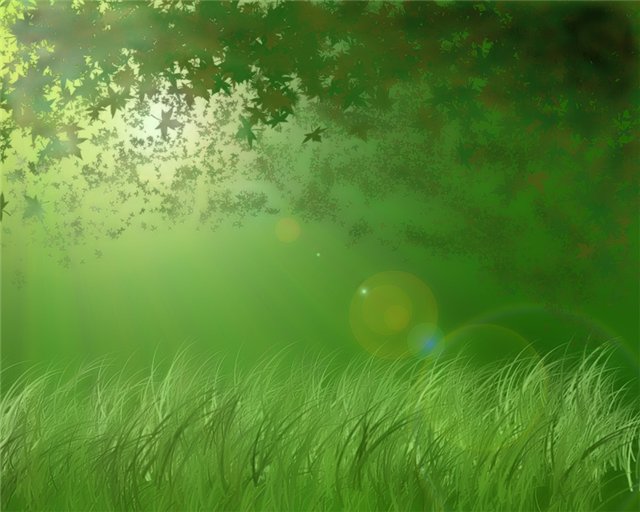 Познавательно-исследовательская деятельность
(окружающий мир)
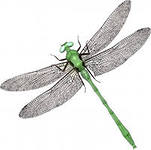 Насекомые
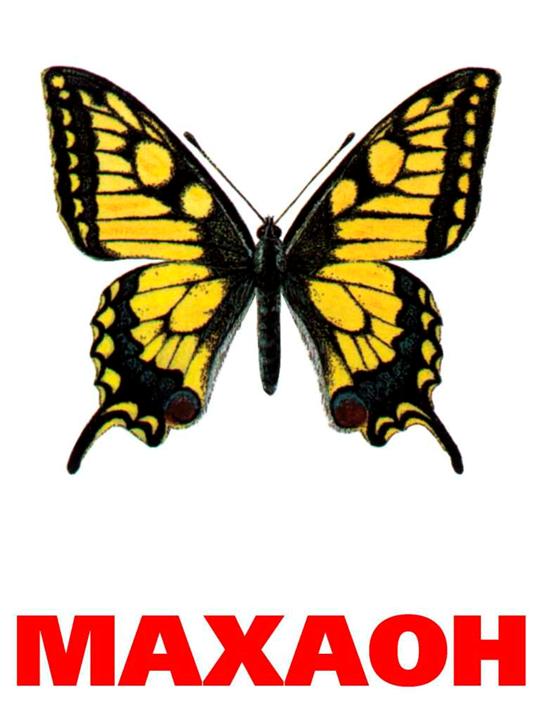 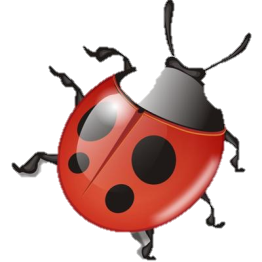 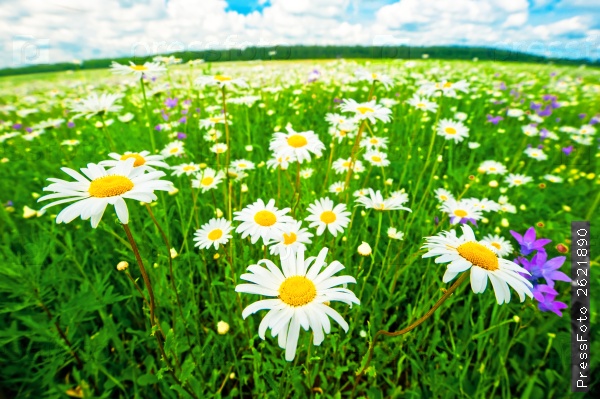 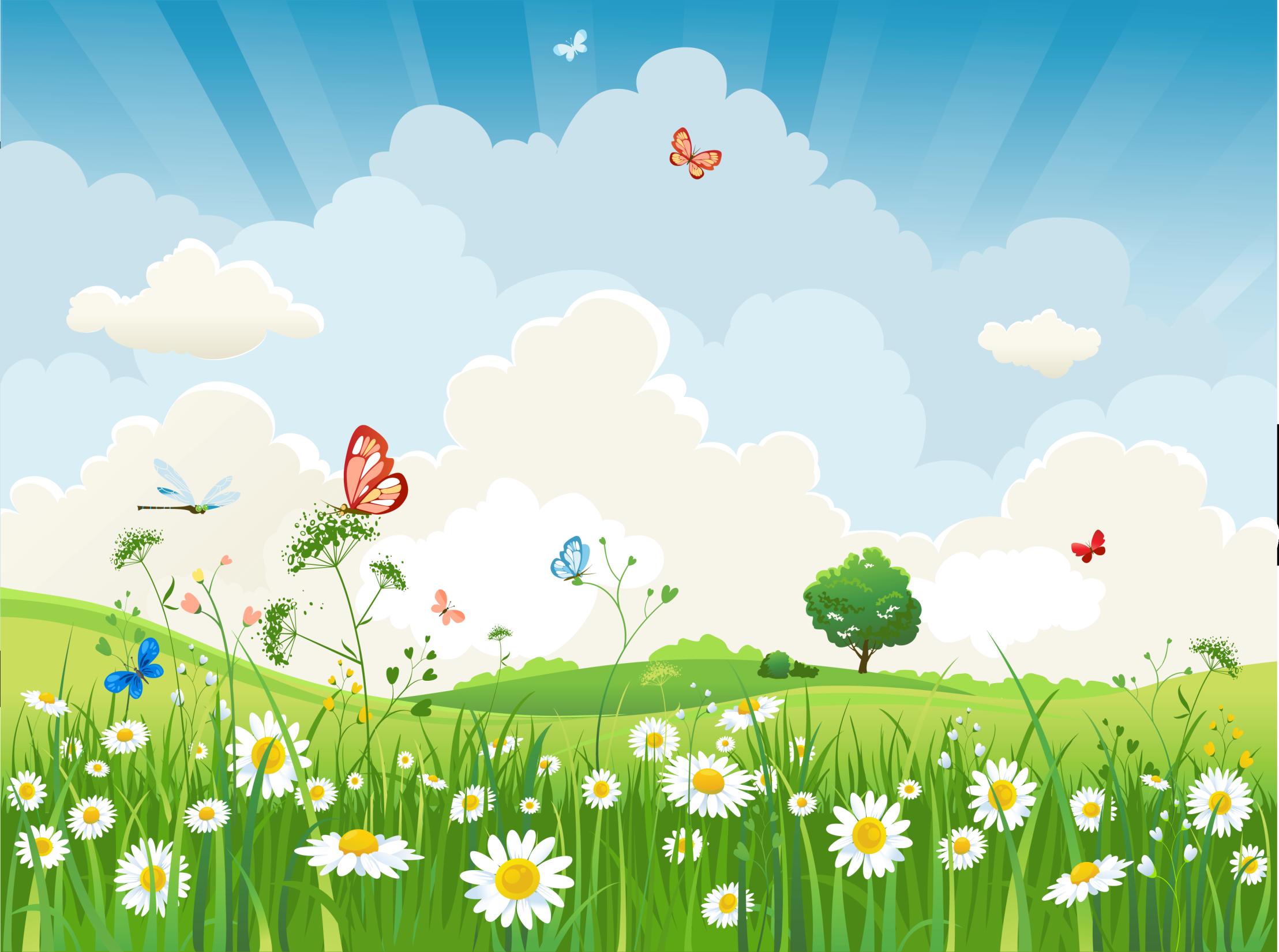 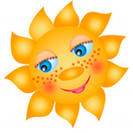 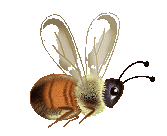 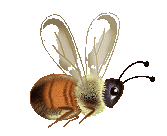 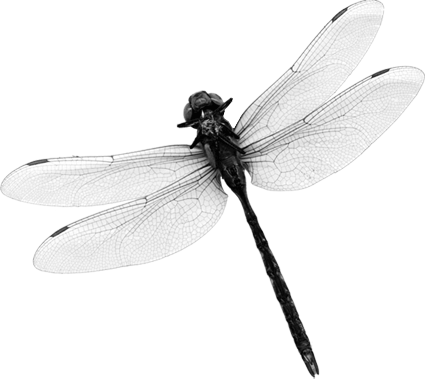 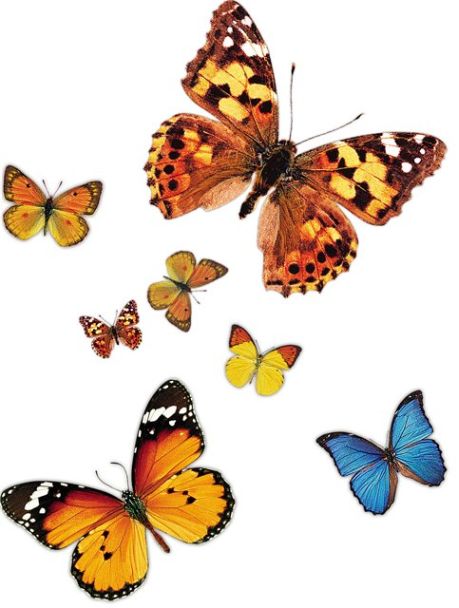 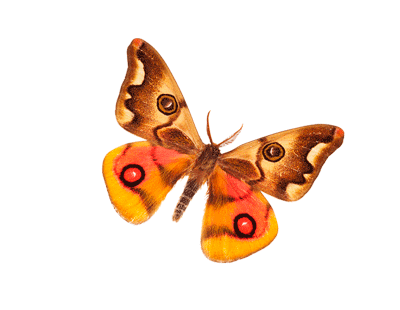 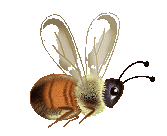 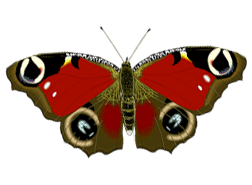 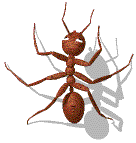 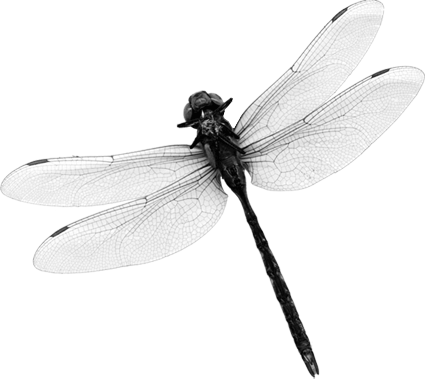 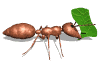 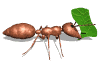 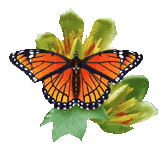 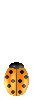 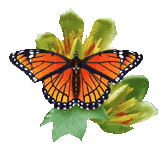 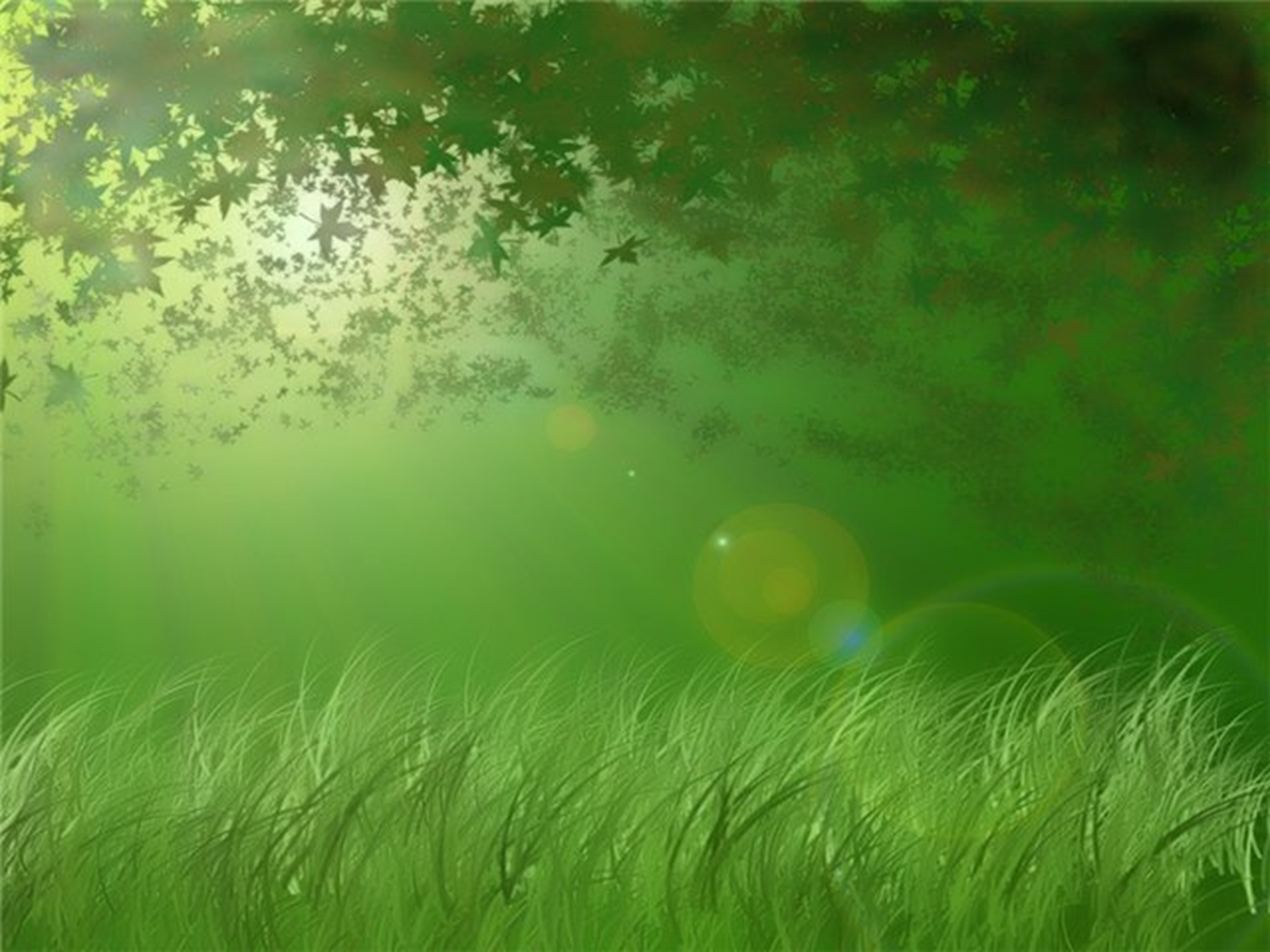 «Насекомые – древнейшие и самые многочисленные обитатели нашей планеты. Свое название они получили от слов насечка, насекать. На брюшке видны поперечные полоски-насечки, из-за них тело разделено на несколько частей».
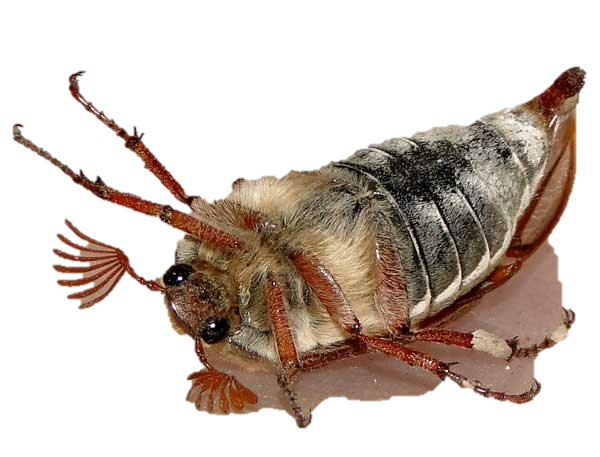 Голова
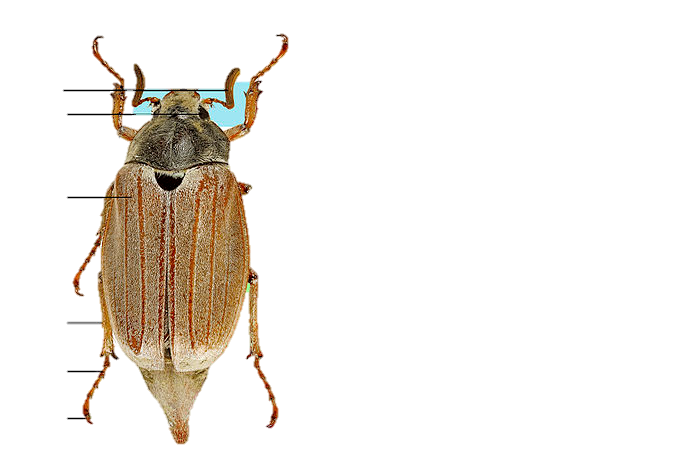 Грудь
Брюшко
насечки
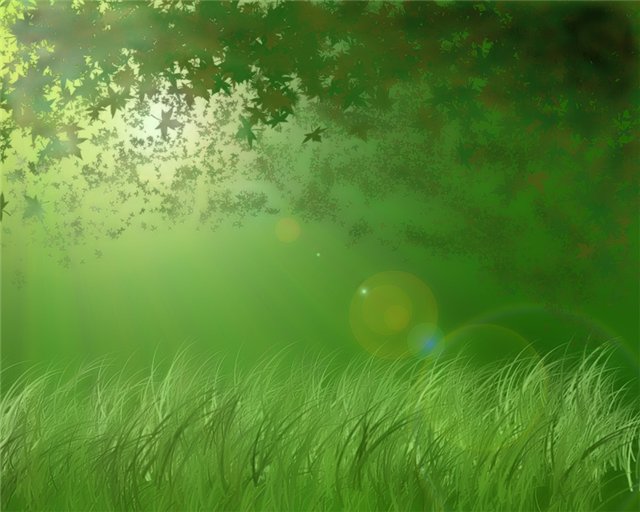 Насекомые живут:
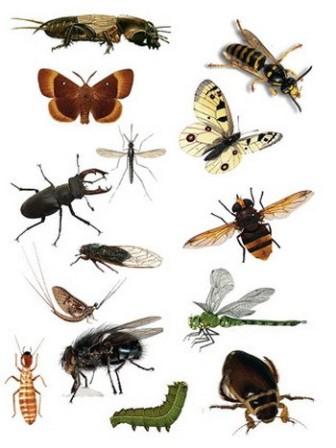 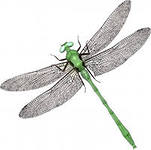 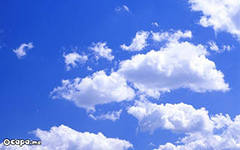 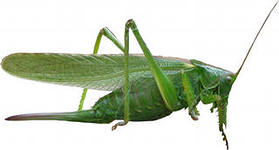 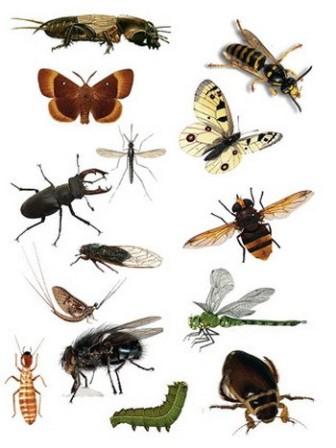 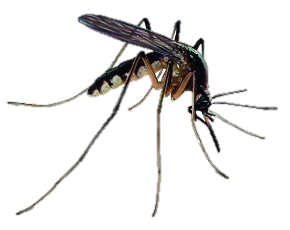 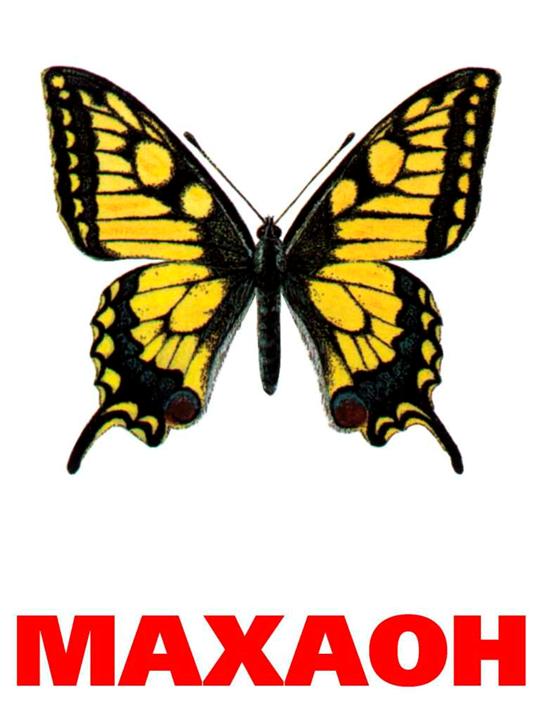 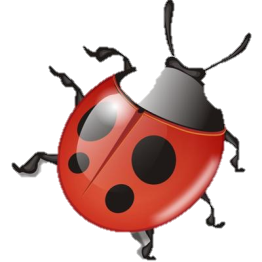 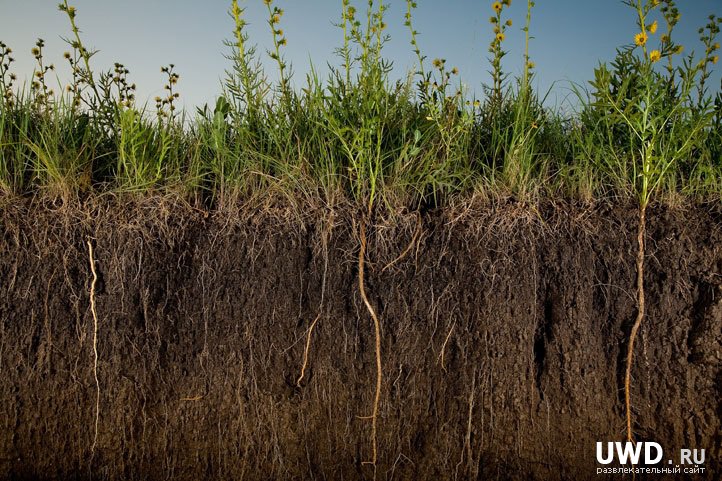 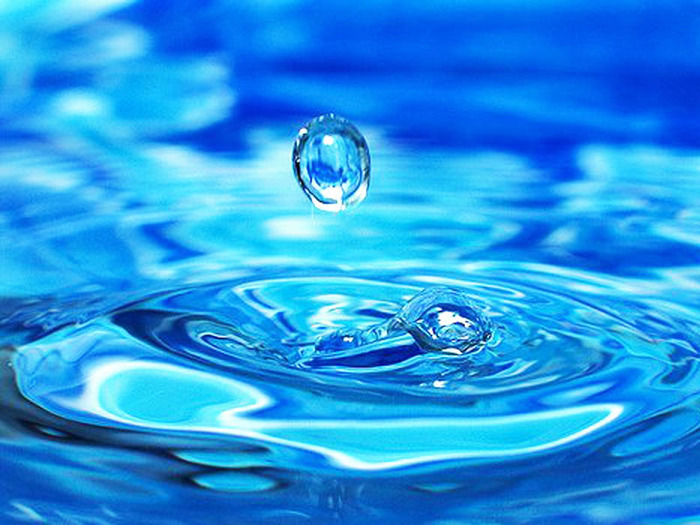 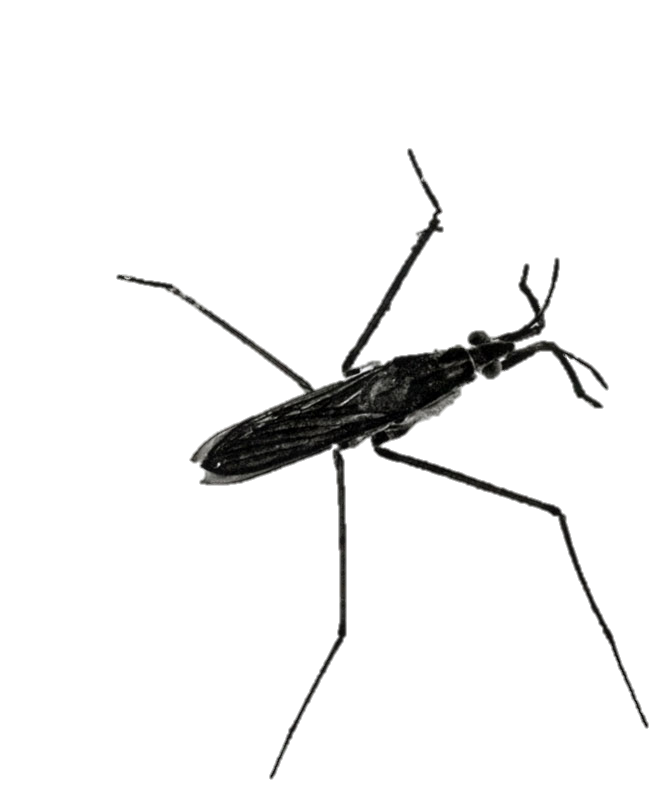 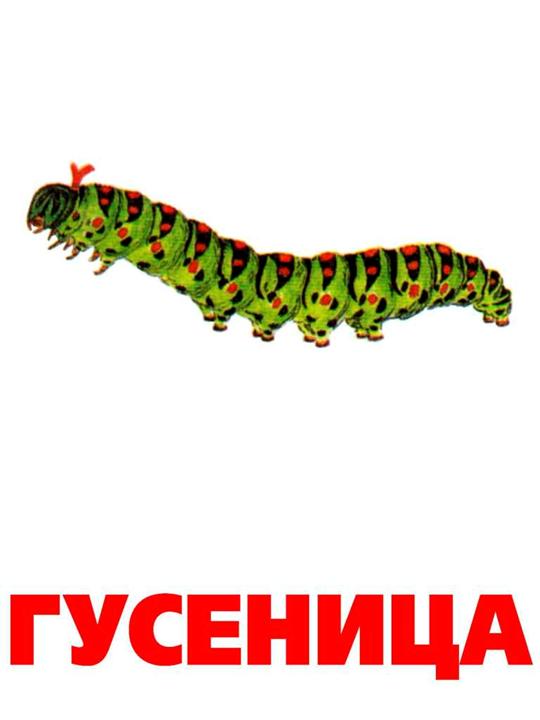 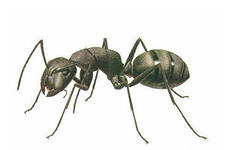 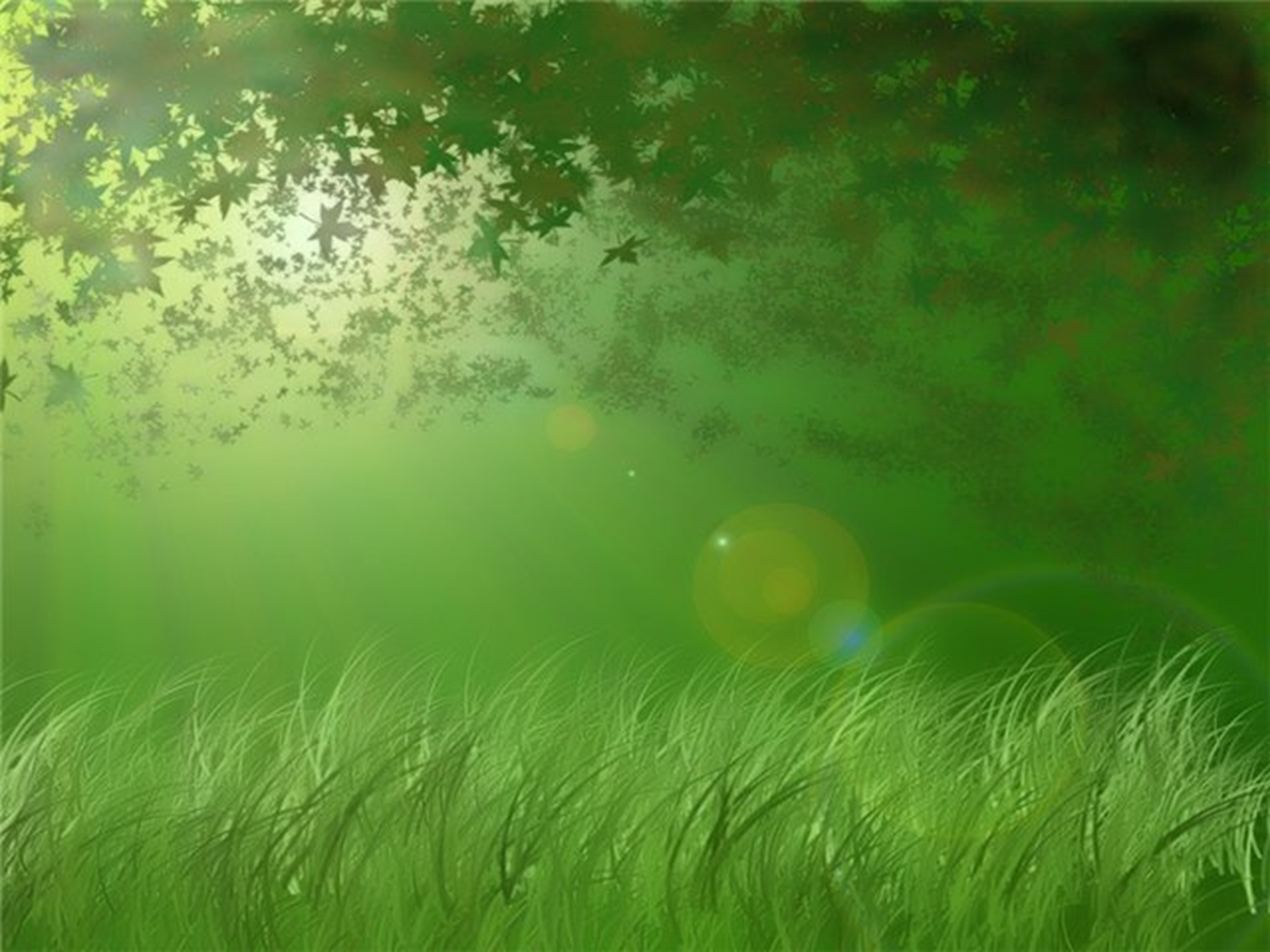 Кто здесь живет?
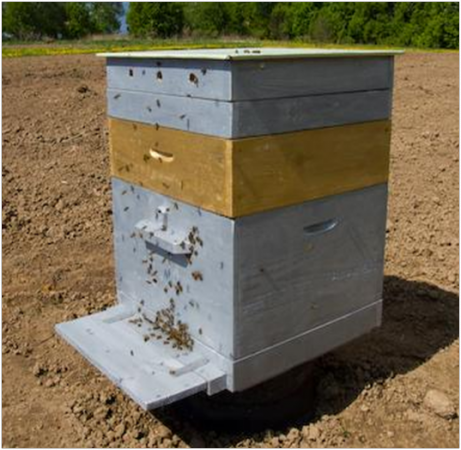 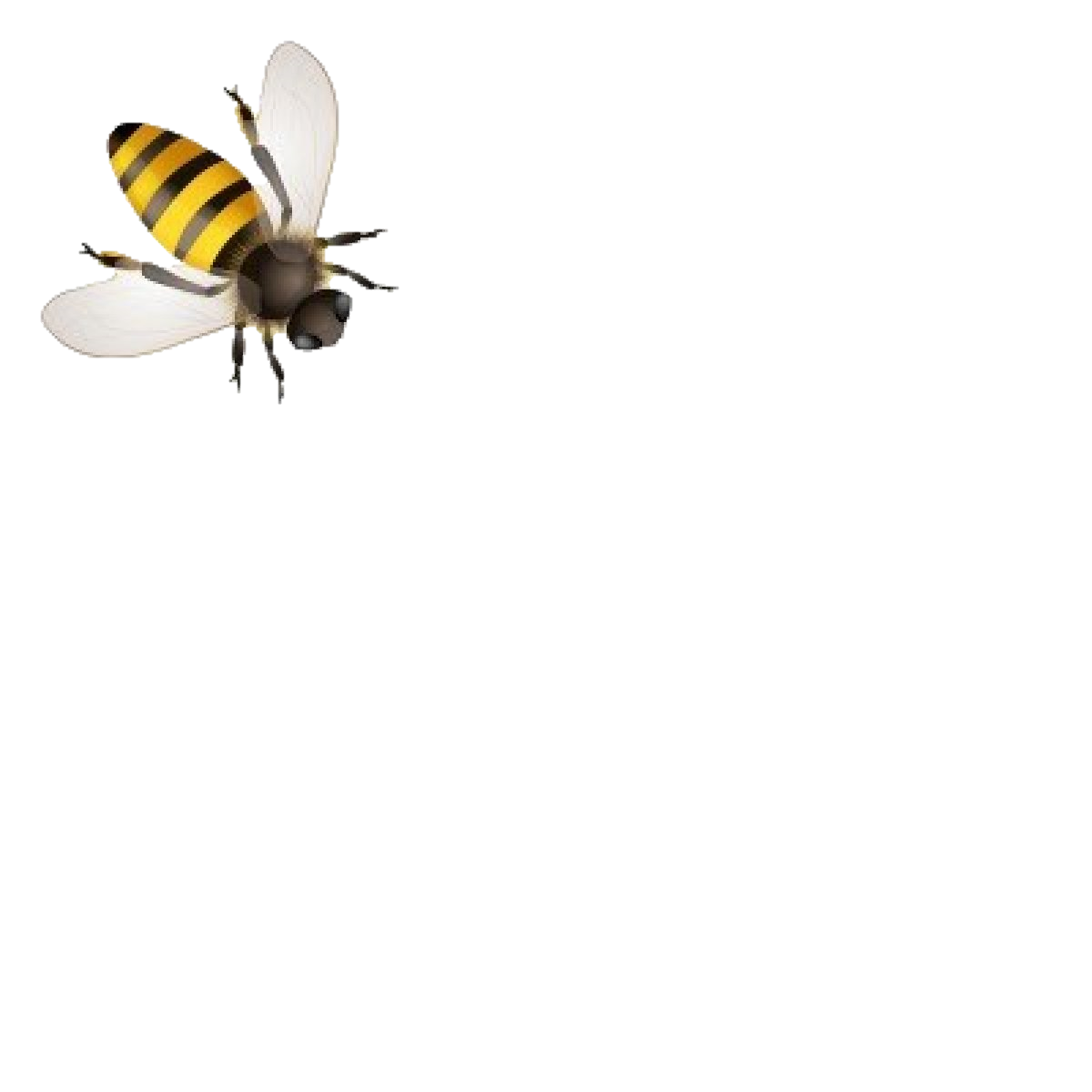 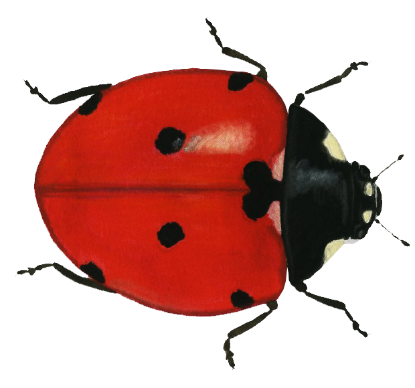 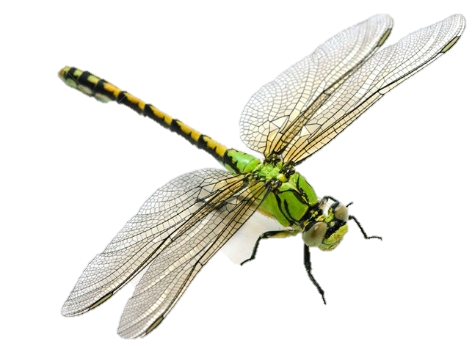 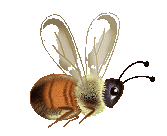 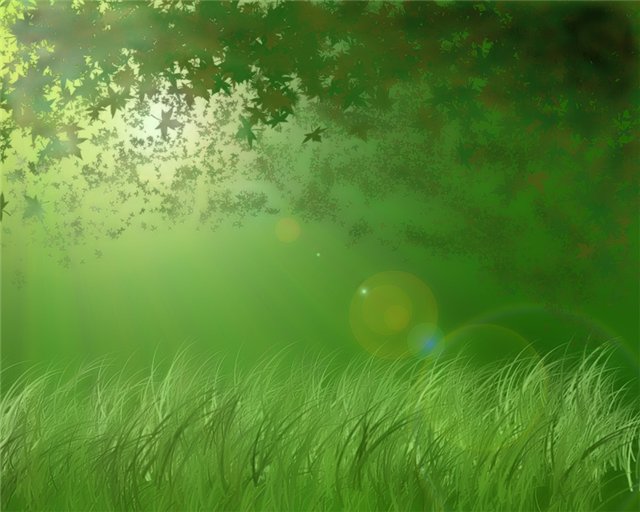 Домовитая хозяйка полетает над лужайкой,
Похлопочет над цветком – он поделится медком.
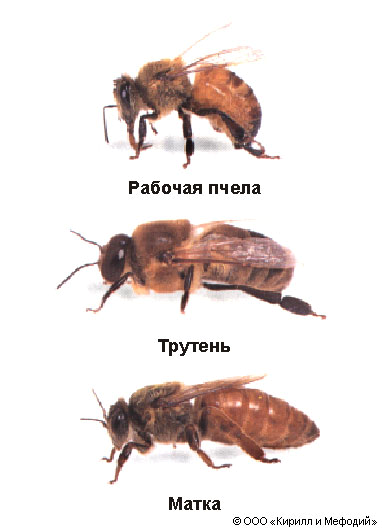 Пчелы живут в больших и дружных семьях. Каждая пчела может свободно залетать только в свой собственный улей, в чужой ее не пустят специальные охранники. Пропуском служит запах, который для каждого улья свой. Нектар пчелки приносят на своих задних лапах. Глаз у пчелы целых 5, а из всех цветов они чаще выбирают фиолетовый и зеленый, а красный вовсе не различают.
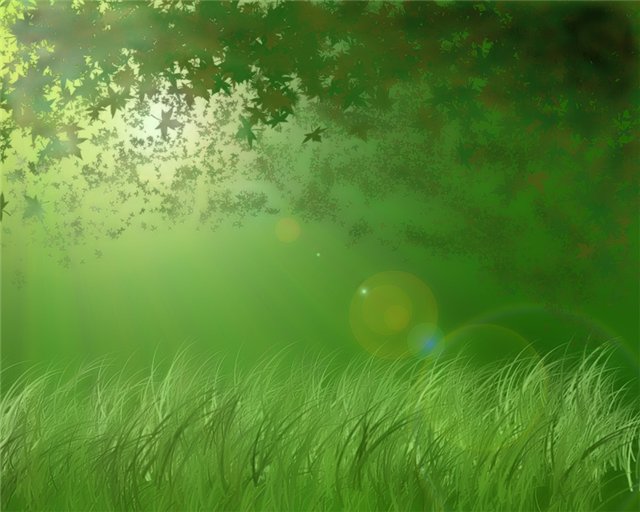 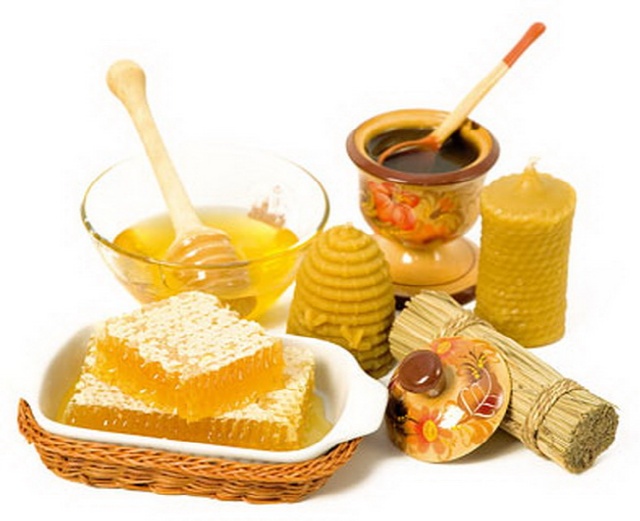 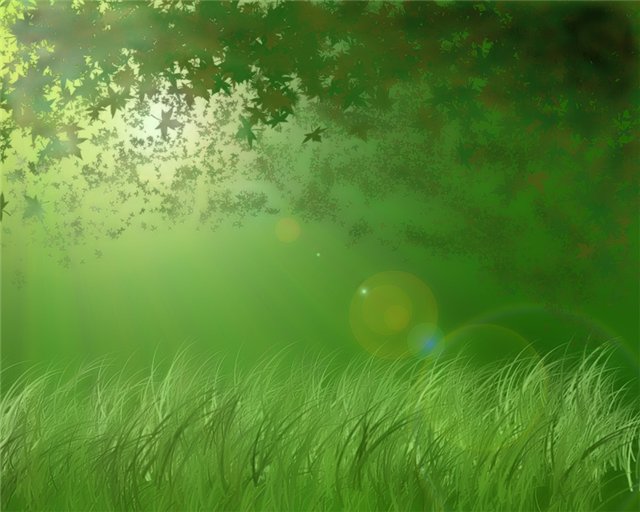 Собери пчелку
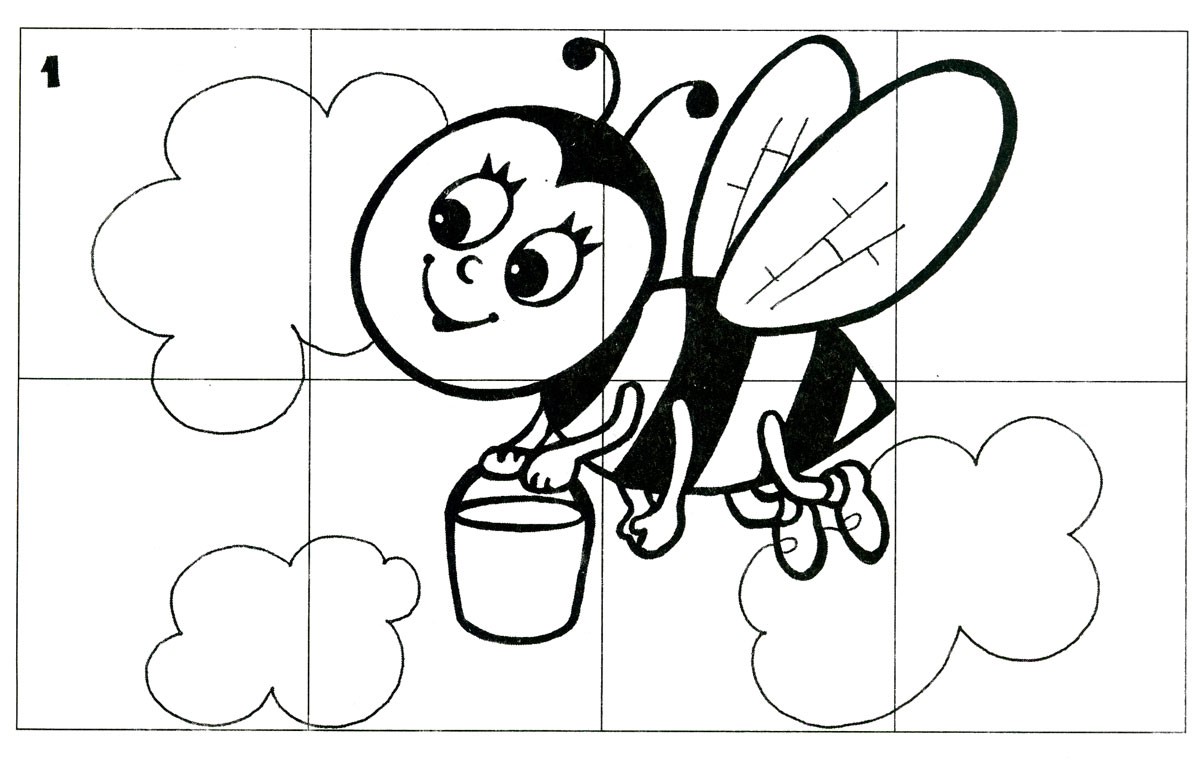 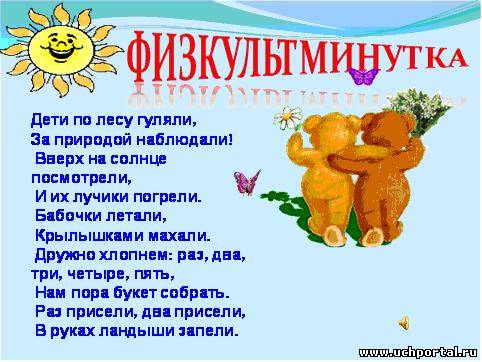 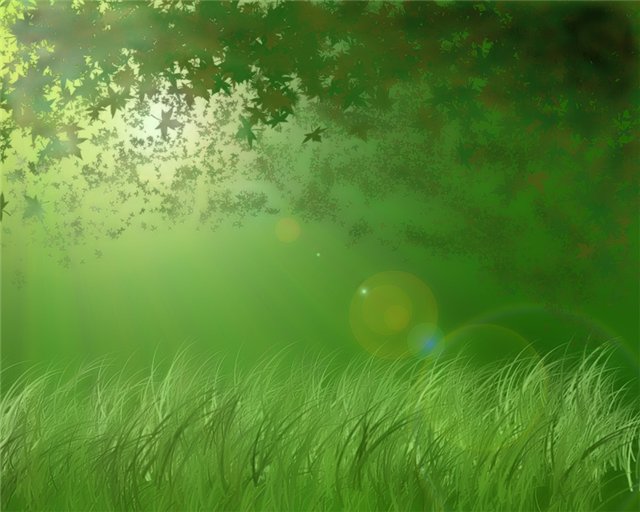 Кто здесь живет?
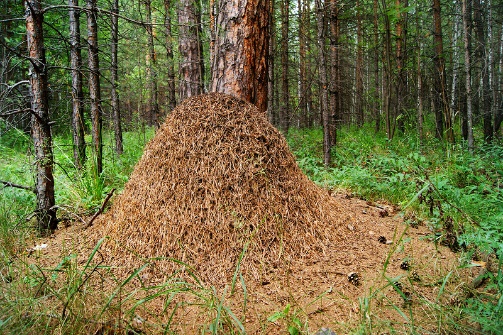 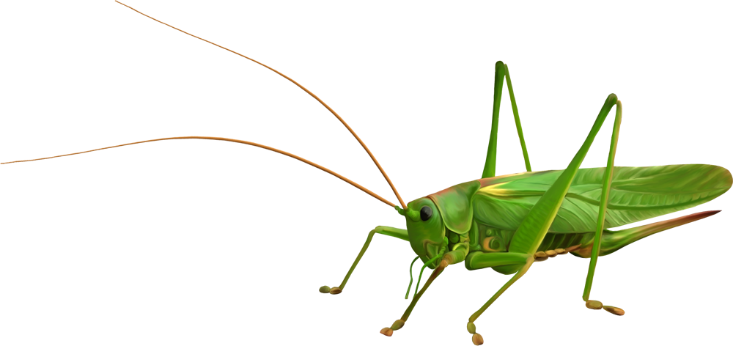 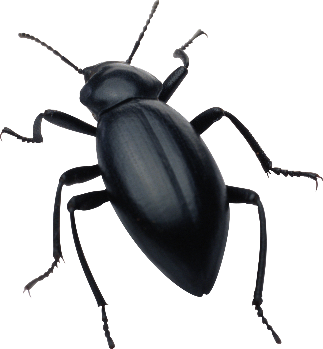 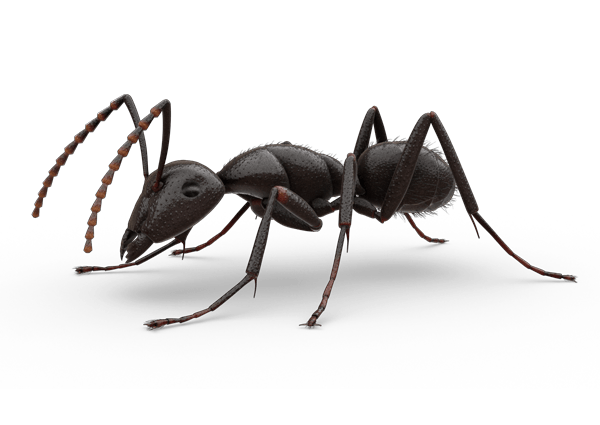 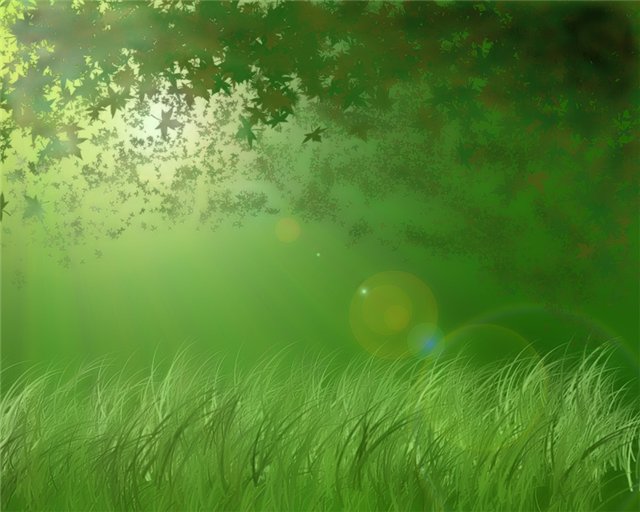 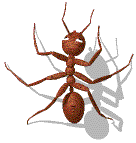 На вид, конечно, мелковаты,
Но всё, что можно, тащат в дом.
Неугомонные ребята
Вся жизнь их связана с трудом.
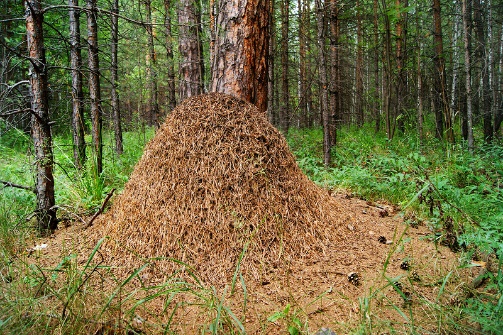 Живут муравьи в муравейнике большой и дружной семьей, которой правит муравьиная принцесса. Она откладывает яички, из которых позже появляются личинки.
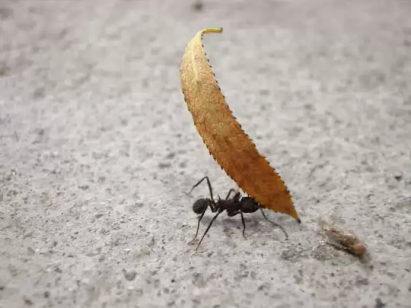 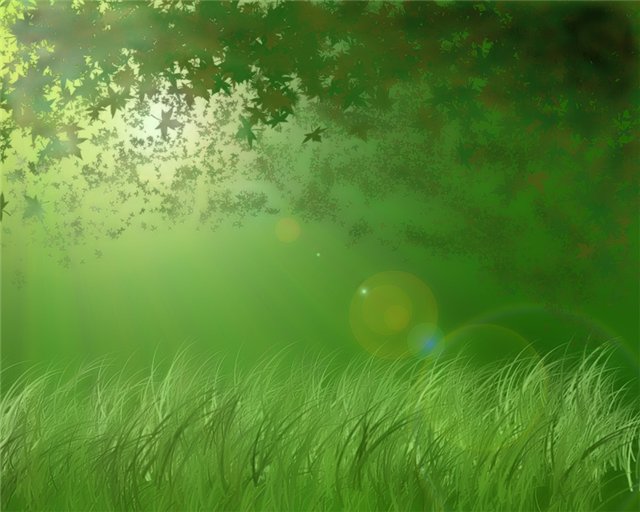 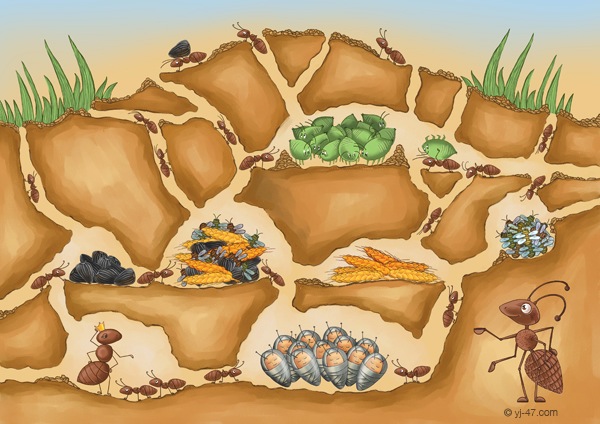 Заботу о подрастающем поколении берут на себя рабочие муравьи — они кормят личинок, ухаживают за куколками — переносят их или поближе к поверхности, или прячут вглубь муравейника в зависимости от породы, помогают новорожденным выбраться из оболочки кокона. Охраняют муравьиный терем муравьи-солдаты, это бесстрашные защитники крепости, готовые не на жизнь, а на смерть сражаться с врагами.
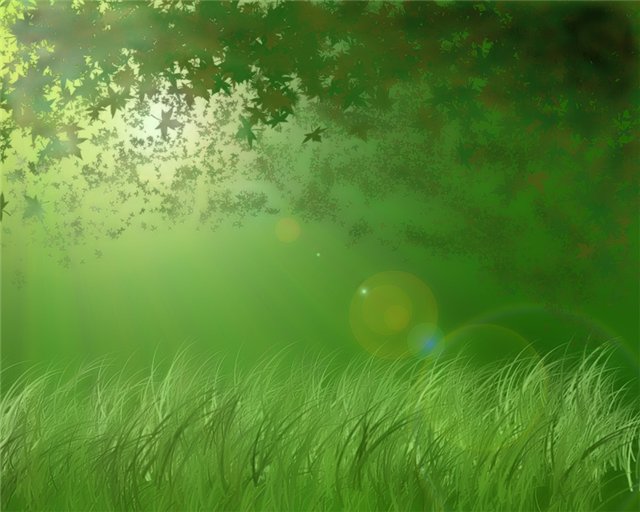 Помоги муравью подняться к другу
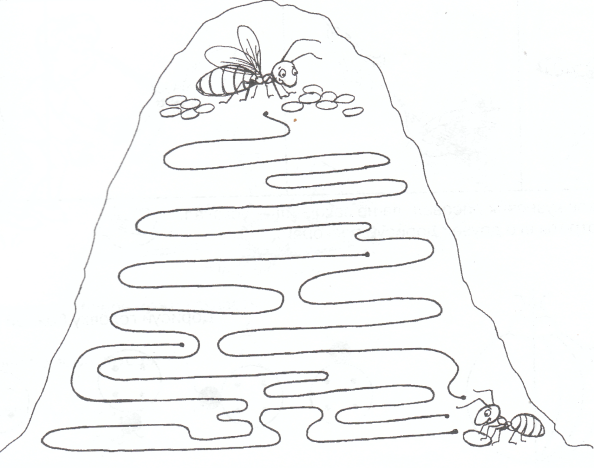 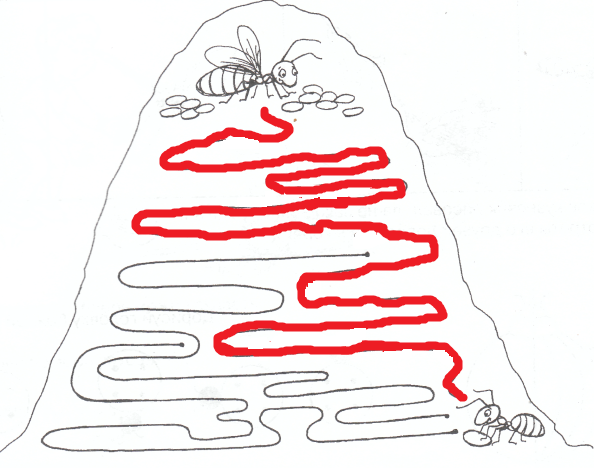 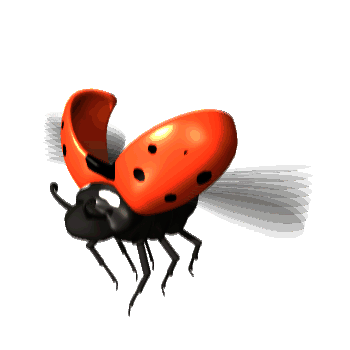 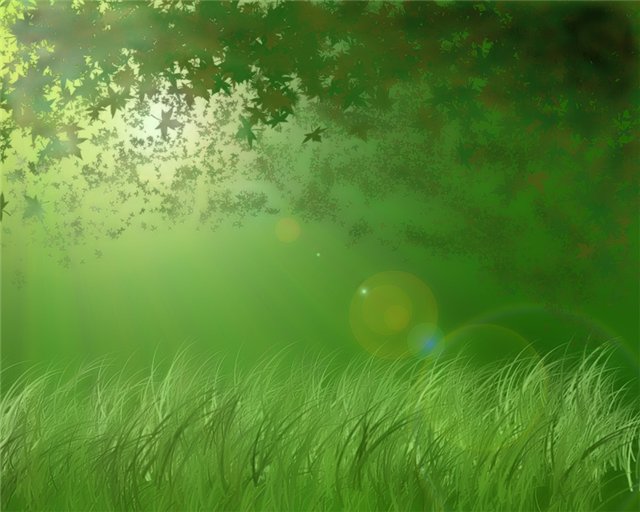 По цветку ползёт букашка, на ней красная рубашка,
маленькая крошка, на спине горошки?
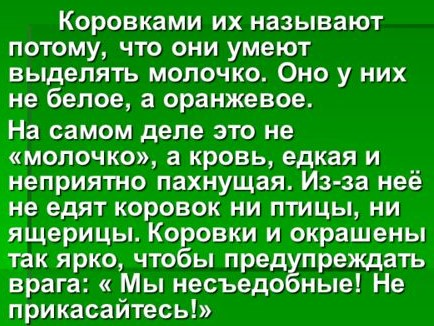 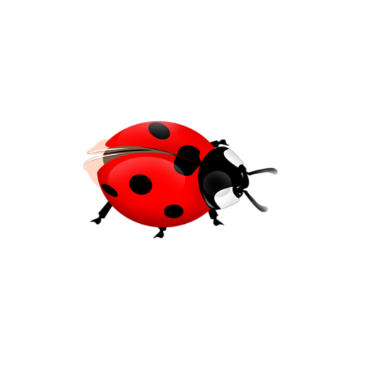 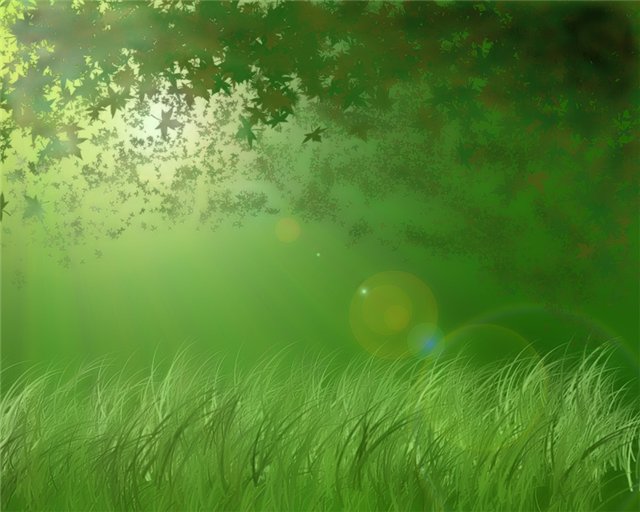 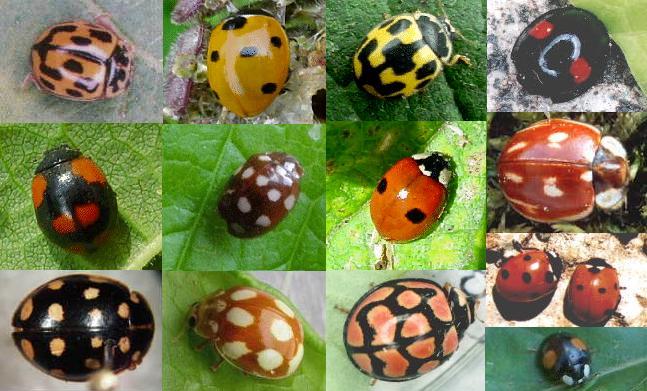 Мы знаем божью коровку как маленького красного жучка с чёрными точками. На самом деле это насекомое имеет очень разнообразную окраску. На первый взгляд эти жучки кажутся мирными, но большинство из них активные и прожорливые хищники. Они уничтожают массу различных вредителей сада и поля - тлей, червецов, щитовок, мелких личинок и куколок, чем приносит огромную пользу хозяйству человека.
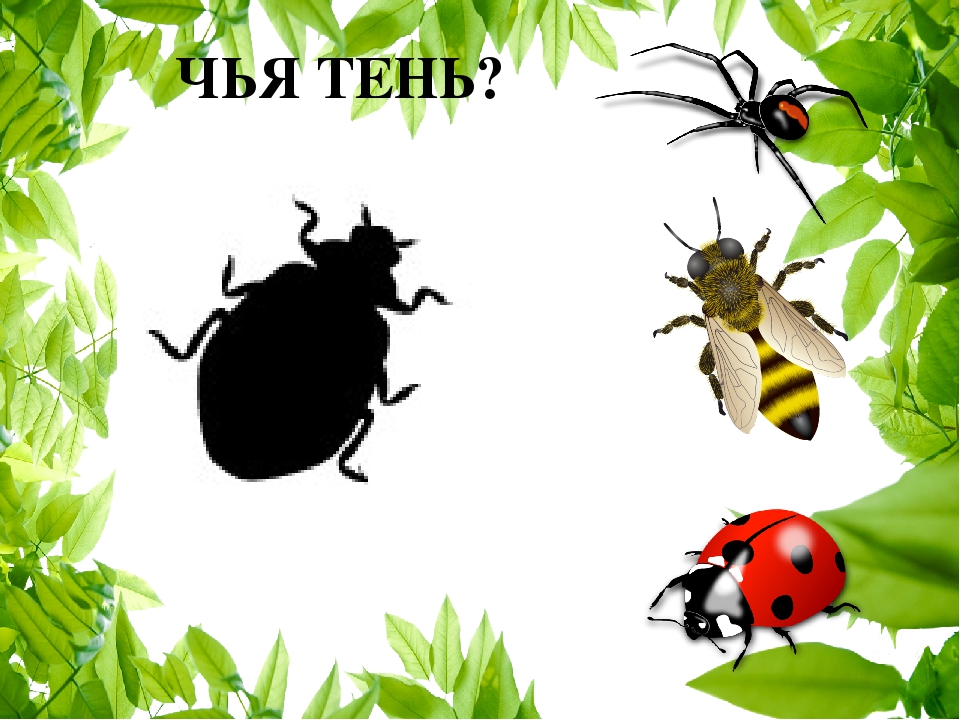 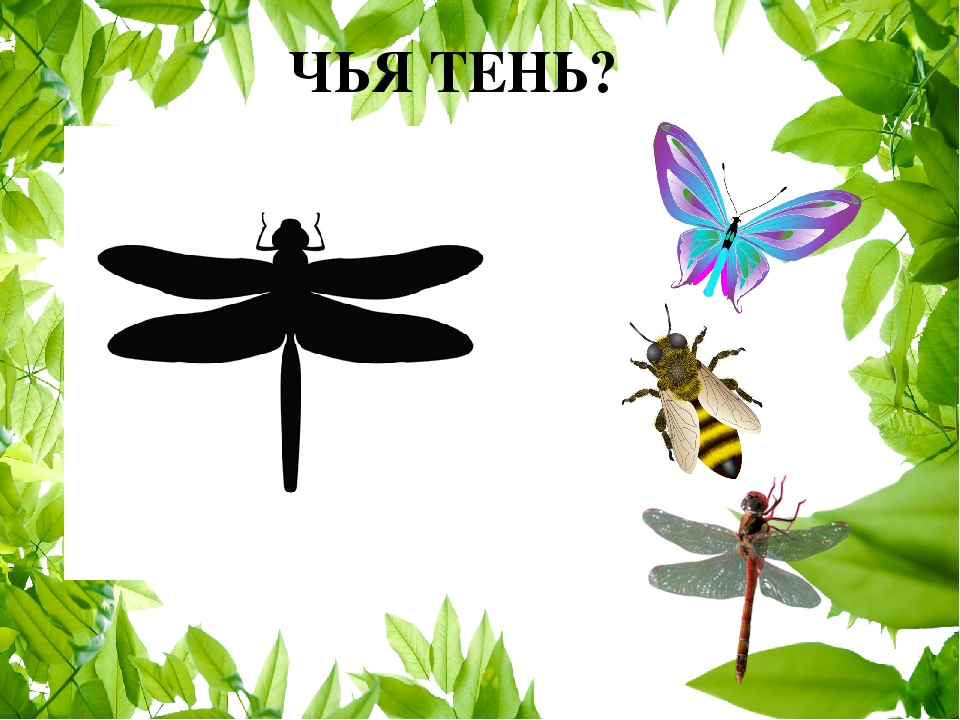 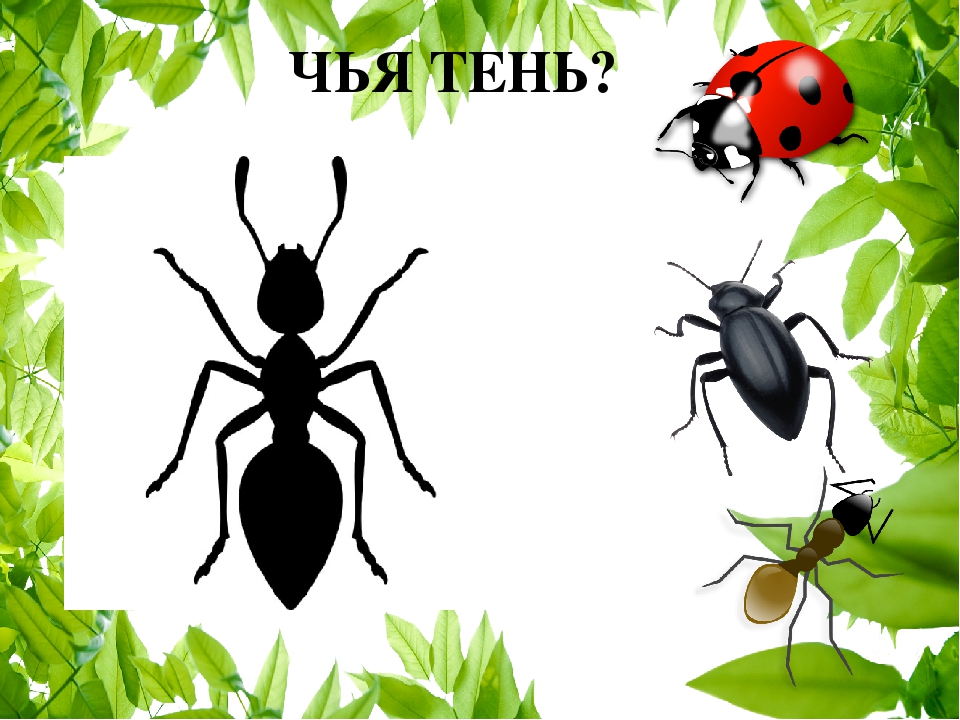 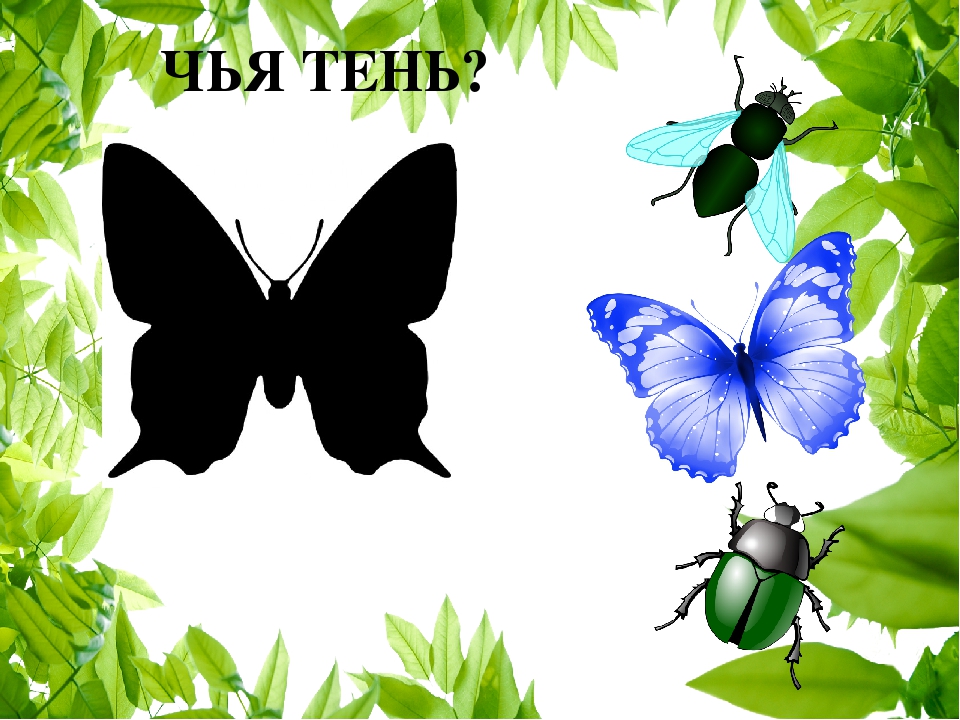 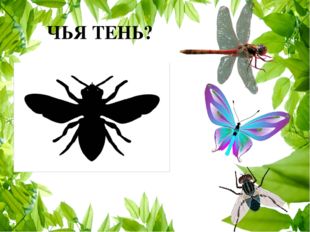 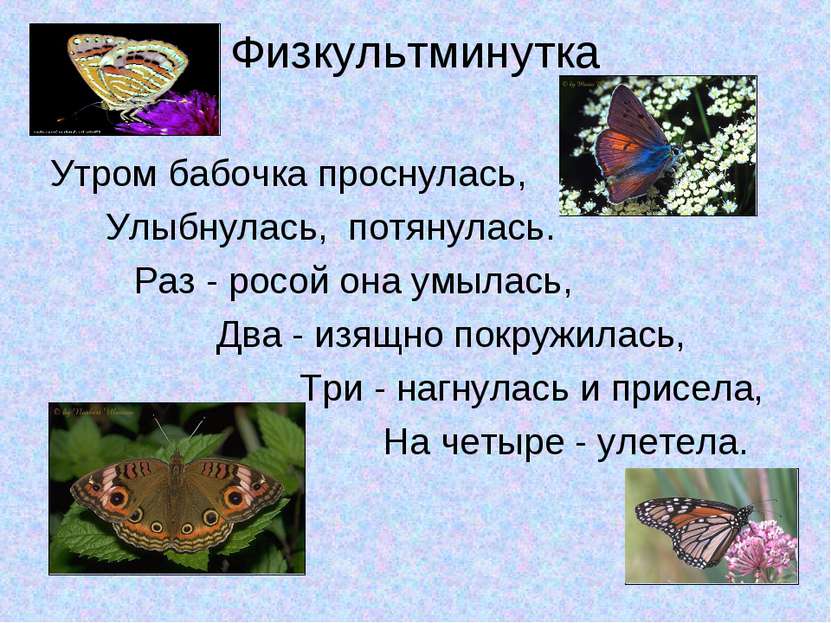 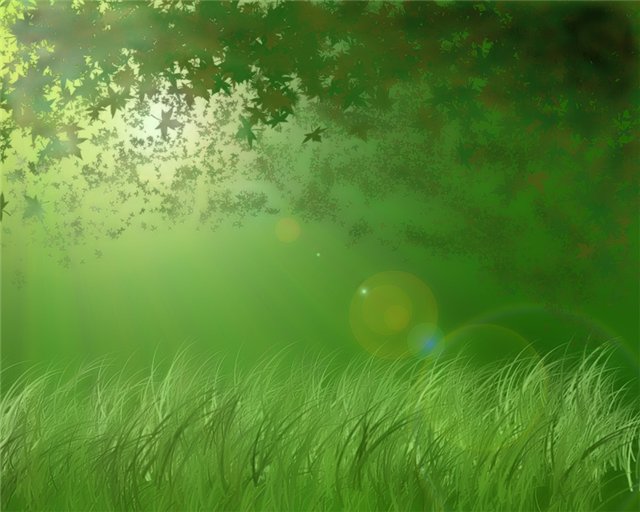 Кто появиться отсюда?
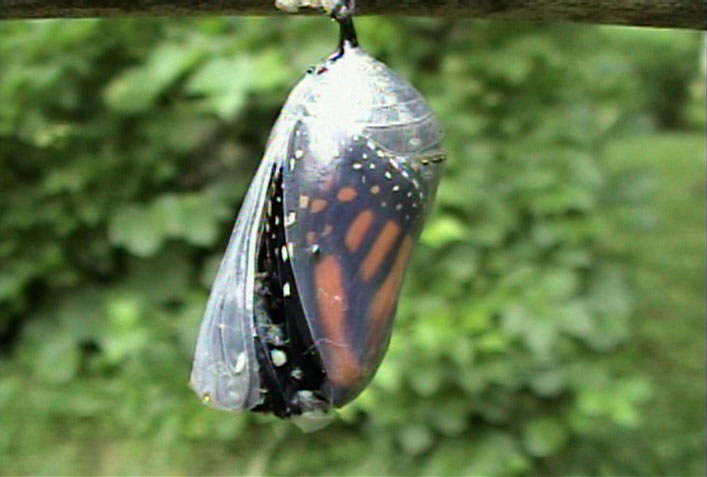 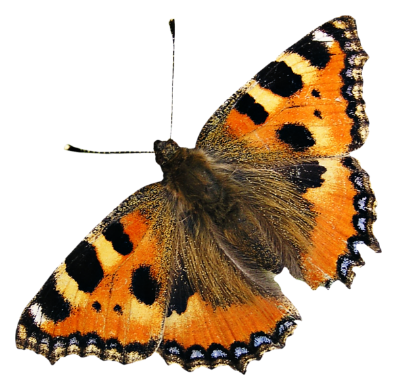 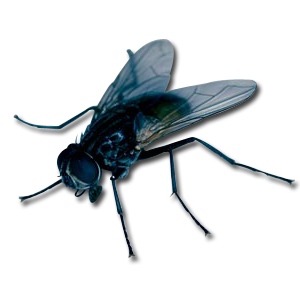 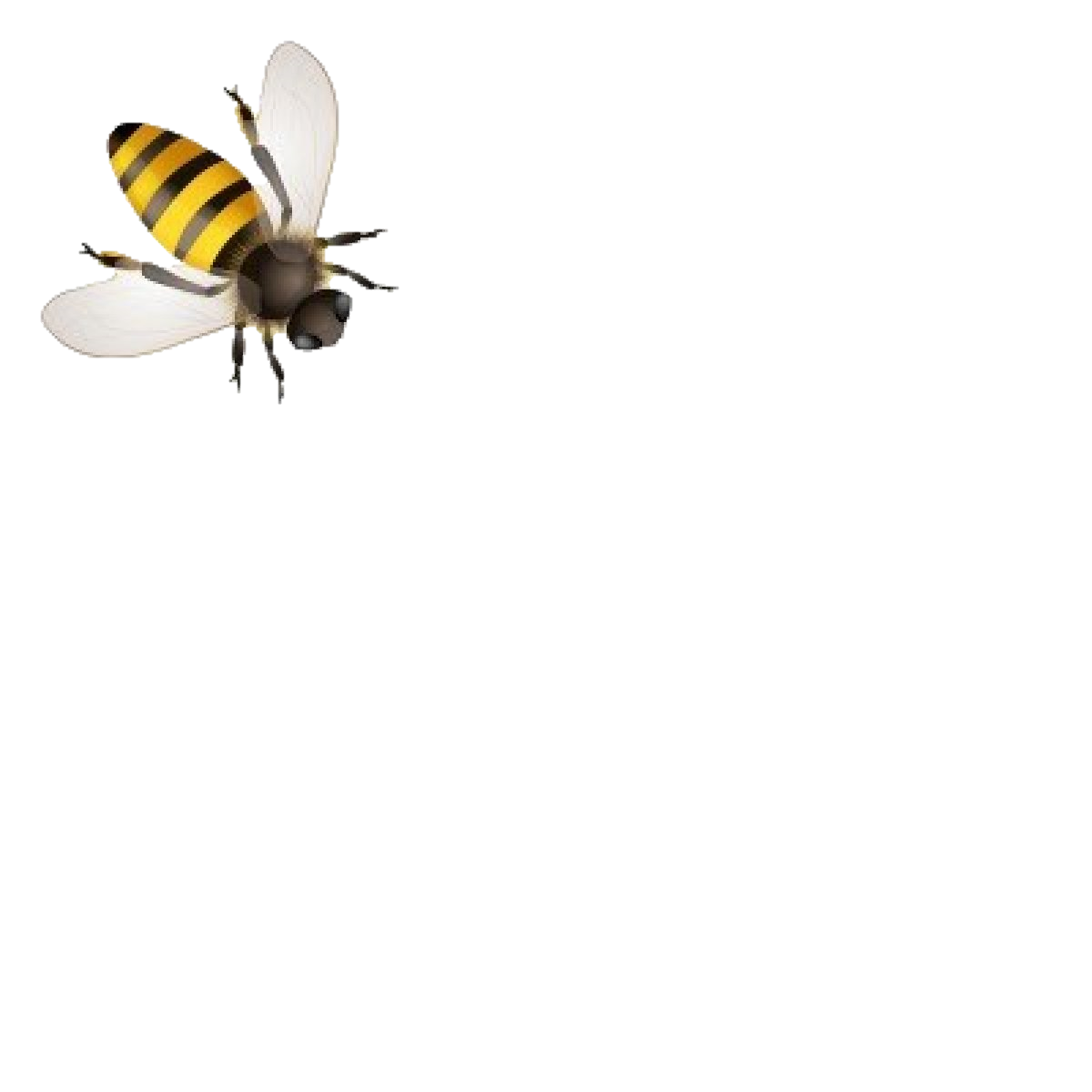 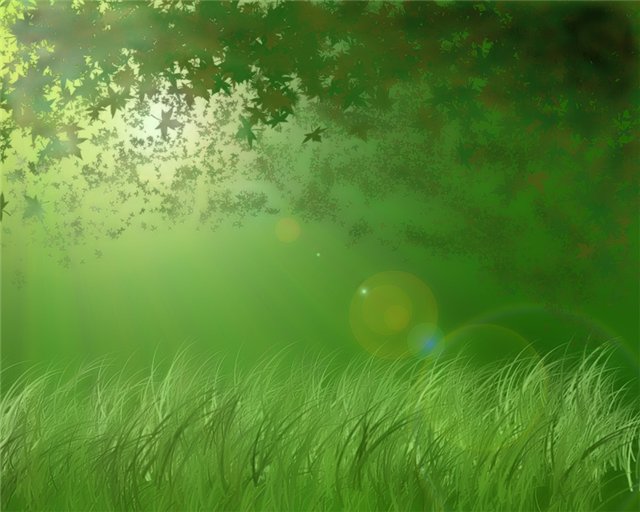 Шевелились у цветка все четыре лепестка.
Я сорвать его хотел, он вспорхнул и улетел.
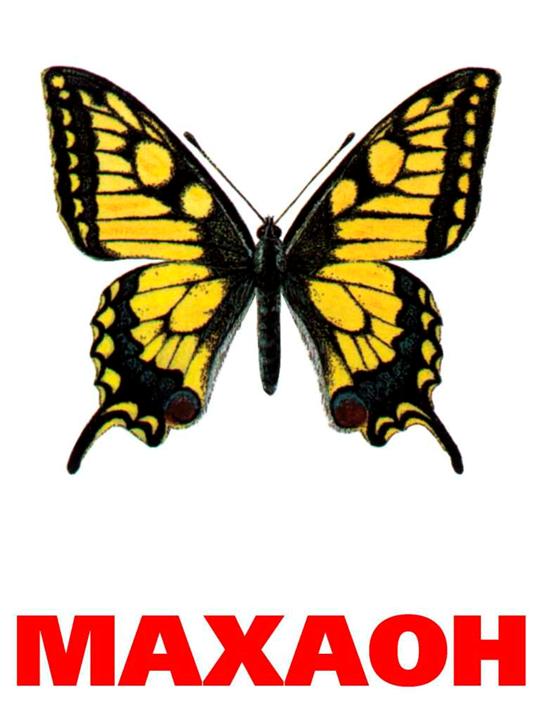 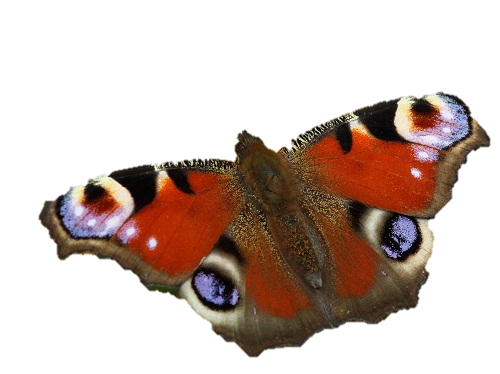 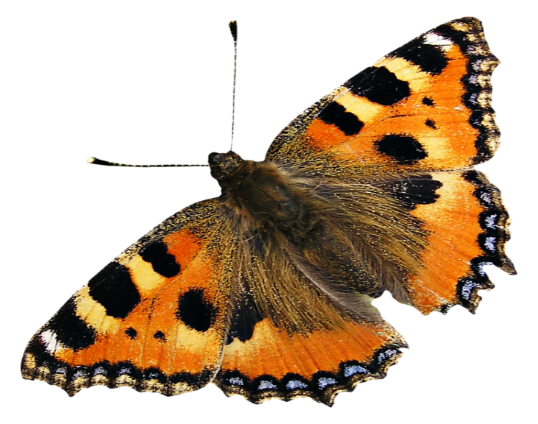 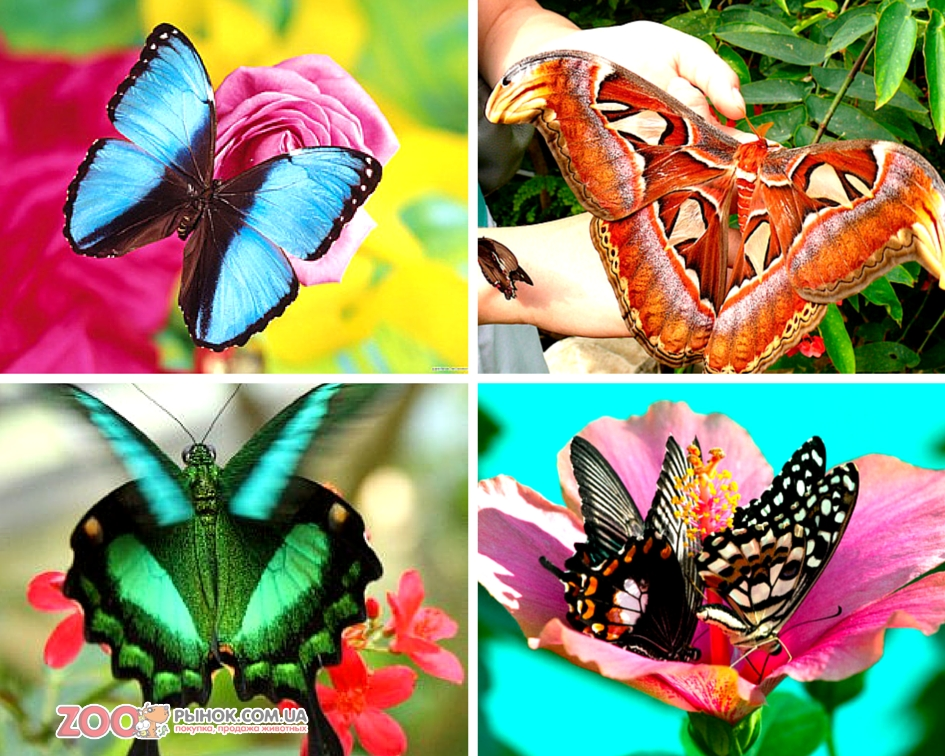 Всего в мире существует около 165 тысяч видов бабочек. Слово «бабочка» произошло  от слова «баба». В давние времена считалось, что в бабочку переселяется после смерти душа колдуньи.  Большинство бабочек имеет короткую жизнь – всего лишь несколько дней. Бабочки никогда не спят. Бабочки различают всего три цвета — красный, жёлтый и зелёный.
«Кто лишний?»
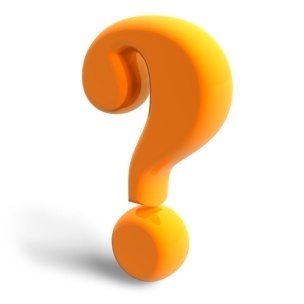 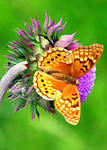 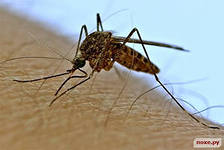 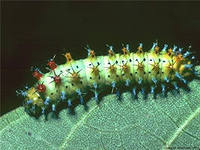 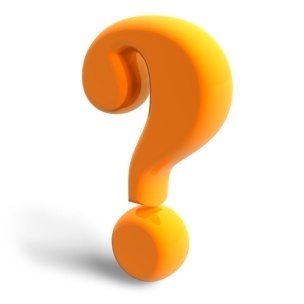 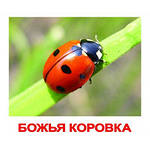 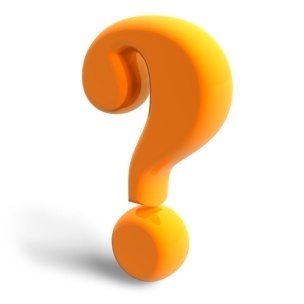 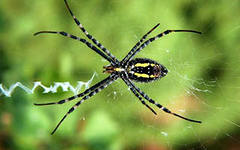 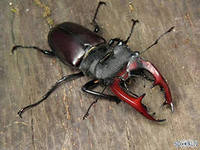 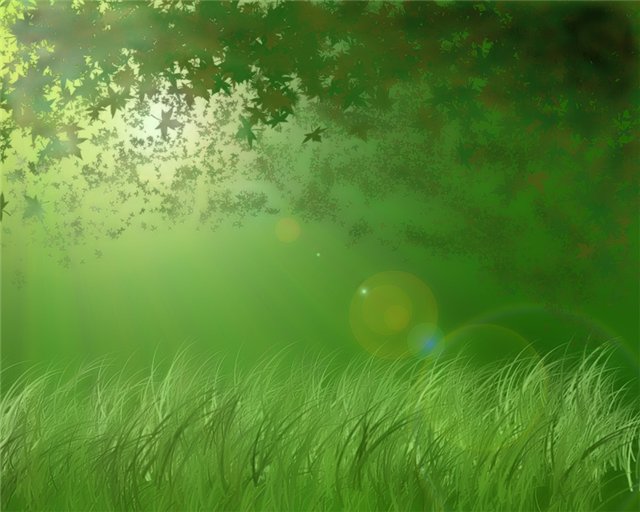 Как насекомые защищаются от врагов?
Волосата, зелена,
В листьях прячется она.
Хоть и много ножек,
Бегать всё равно не может.
Чтобы спастись от врагов, у насекомых выработались защитные механизмы
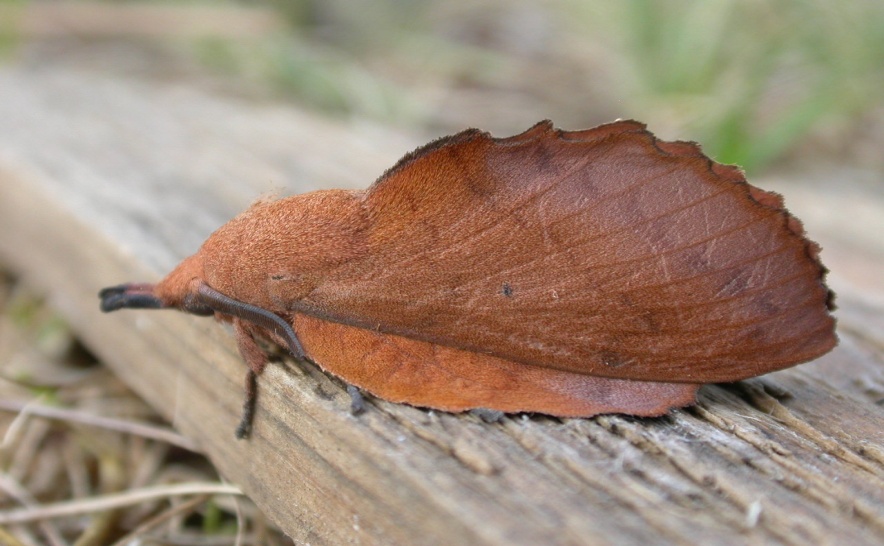 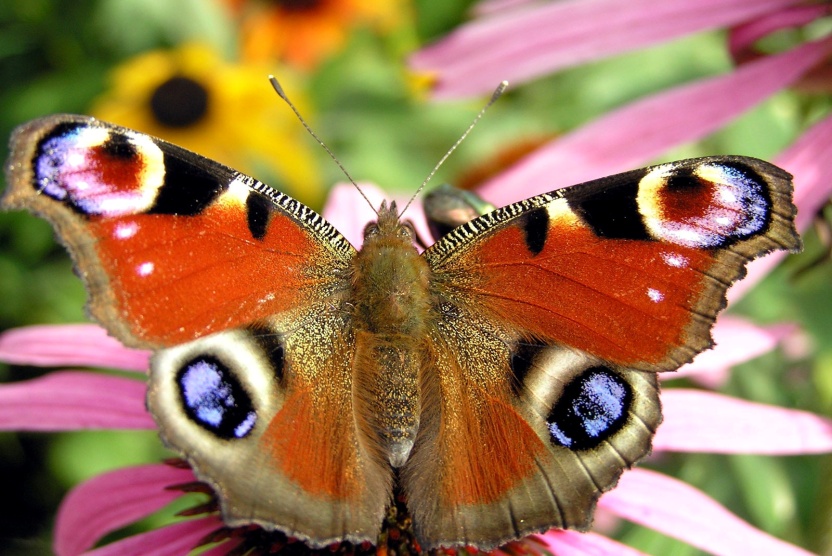 Маскировочная форма
Отпугивающая окраска
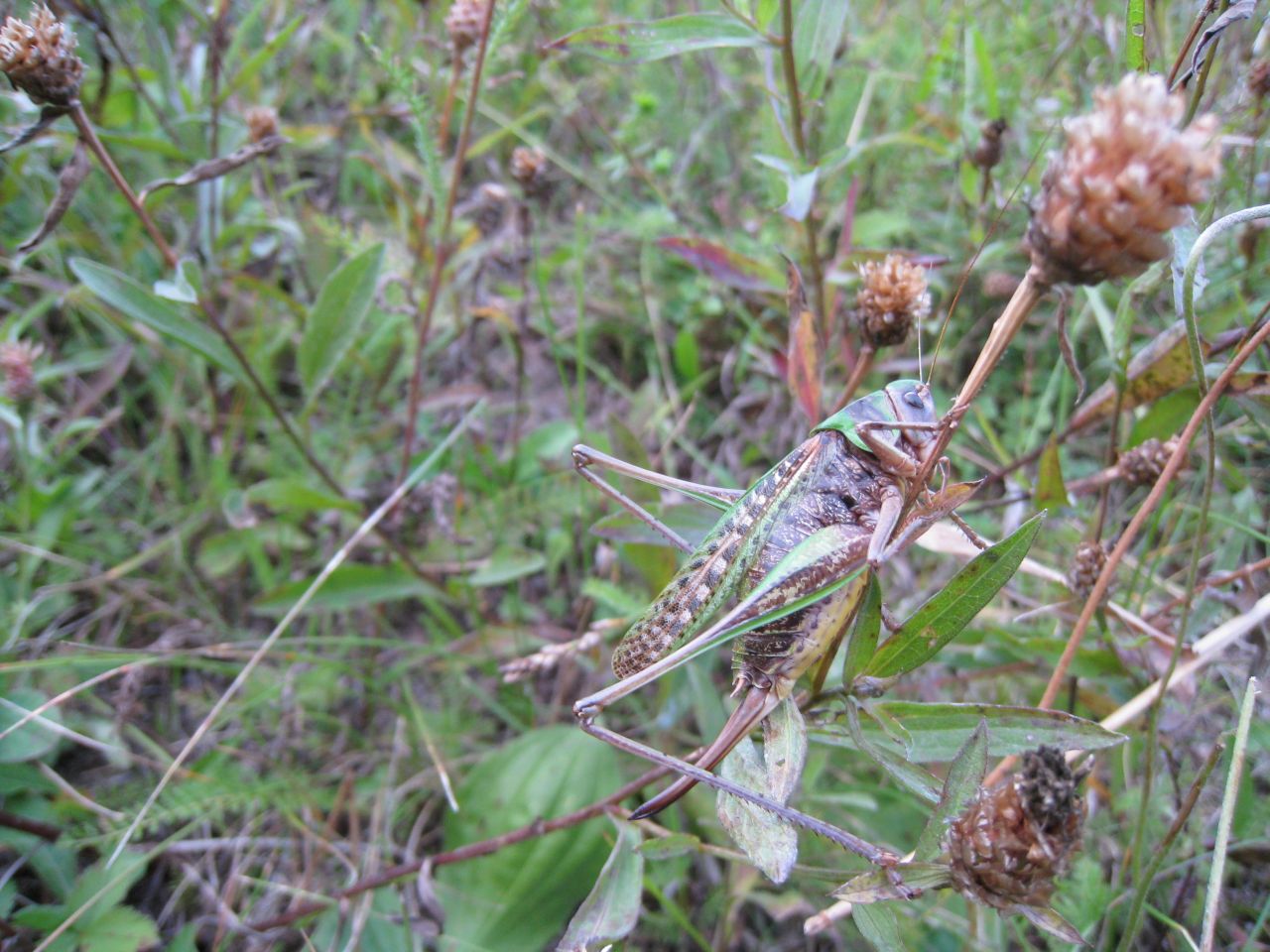 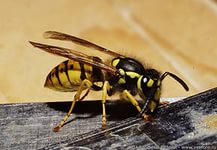 Маскировочная окраска
Использование яда
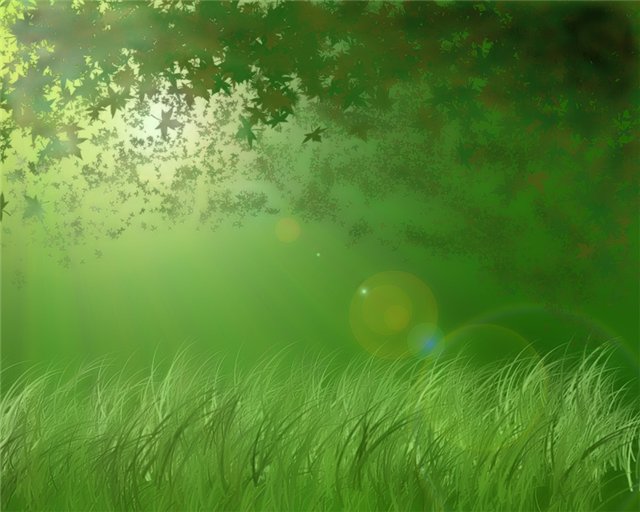 Нужно ли беречь насекомых и почему? Что мы можем для этого сделать?
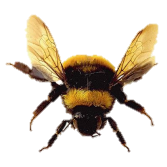 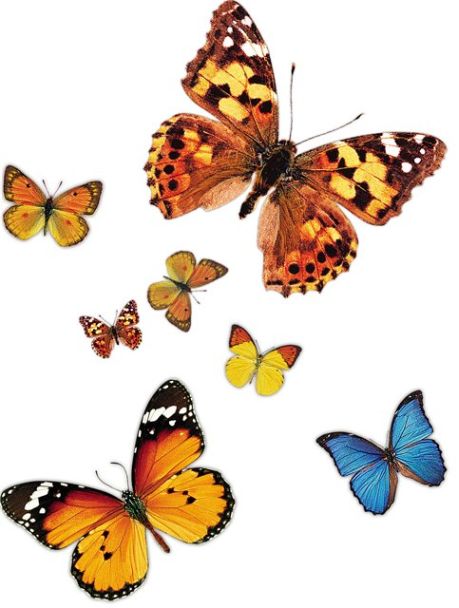 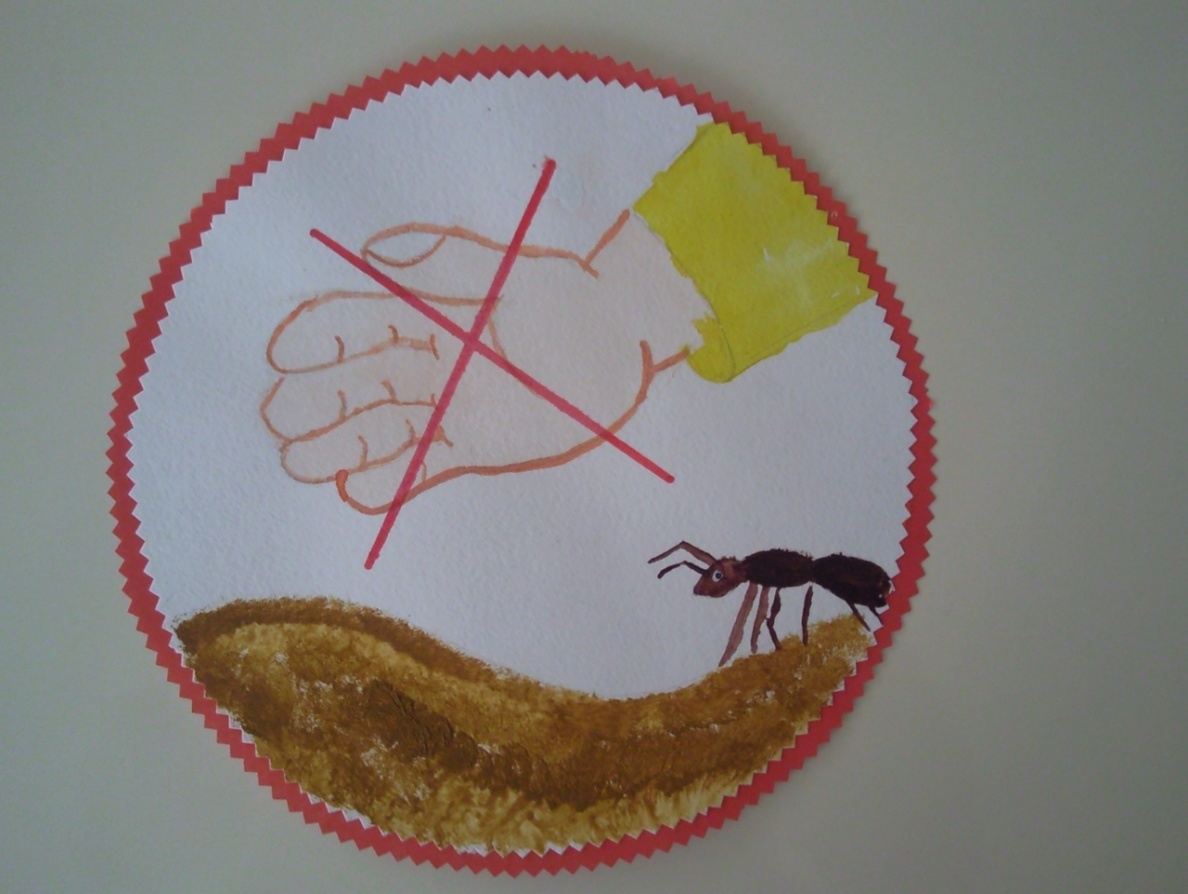 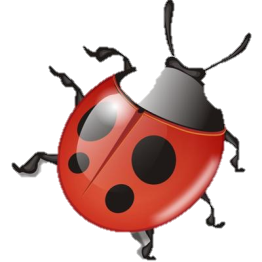 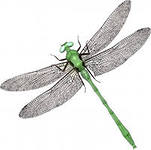 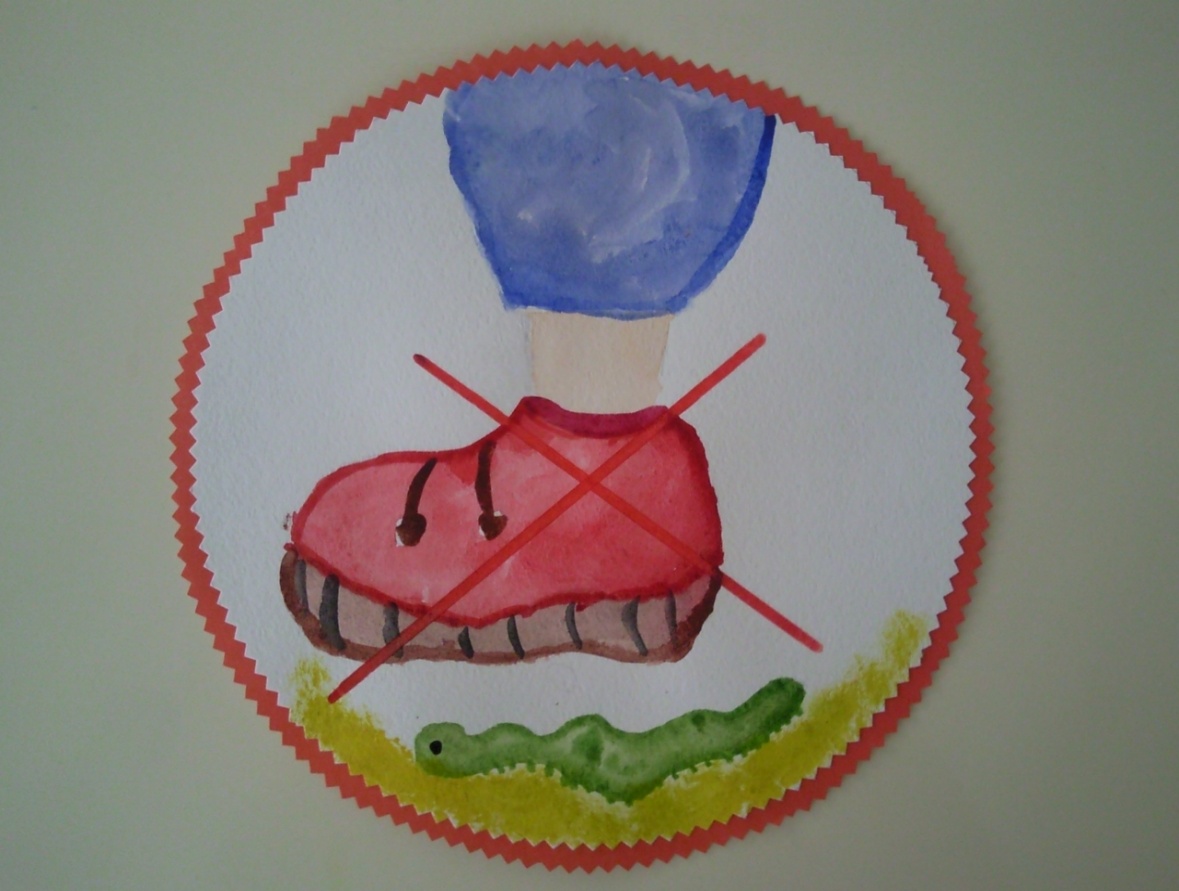 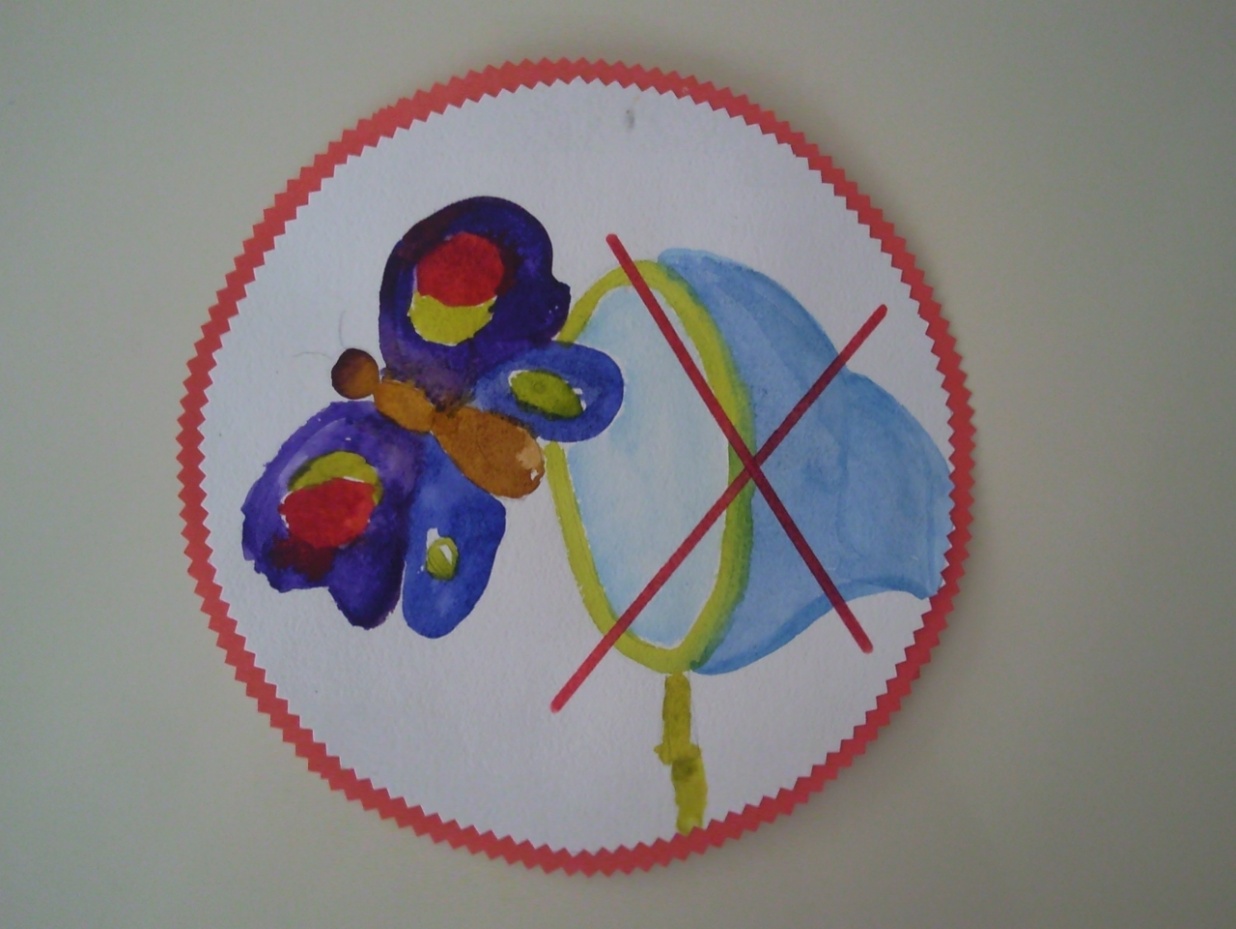 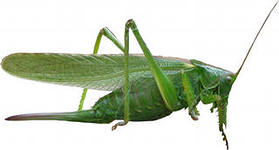 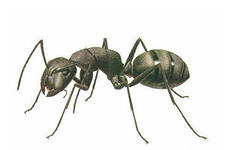 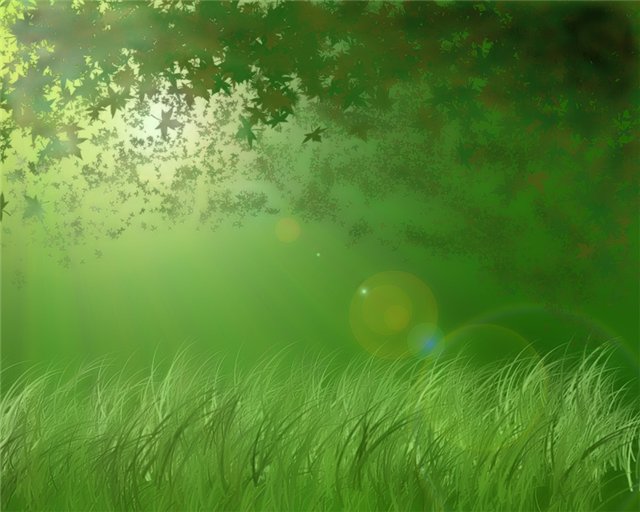 Спасибо за внимание!
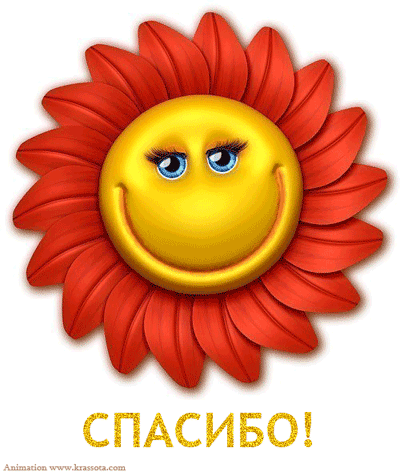